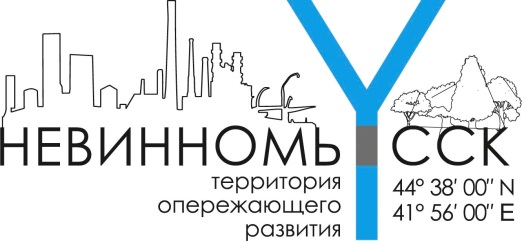 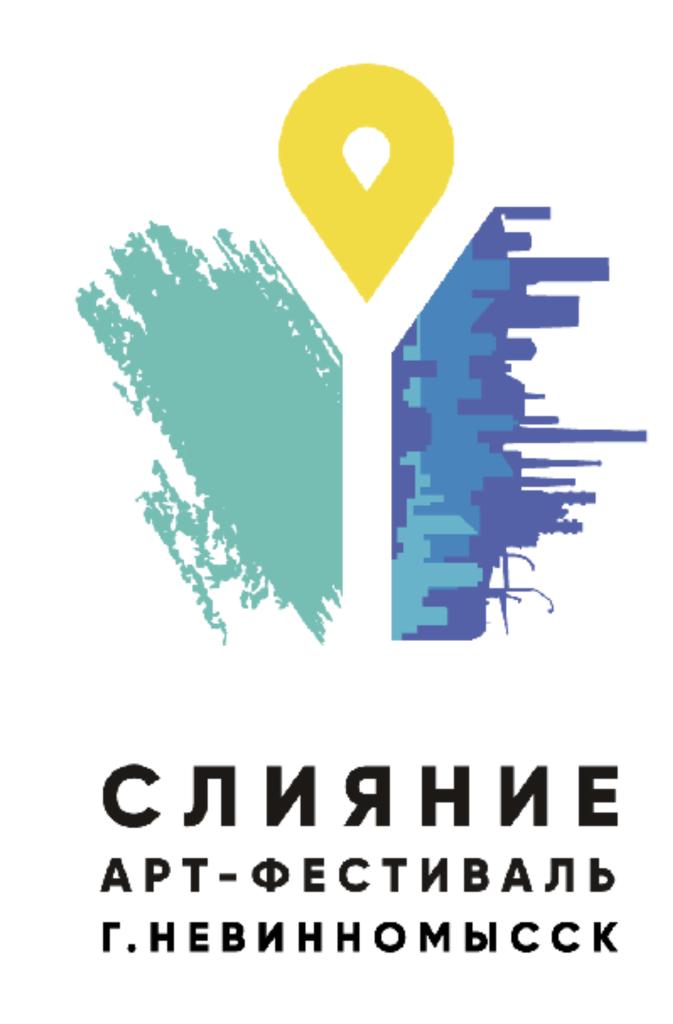 Арт – зоны до / после
МБУК «ГДК им. Горького»
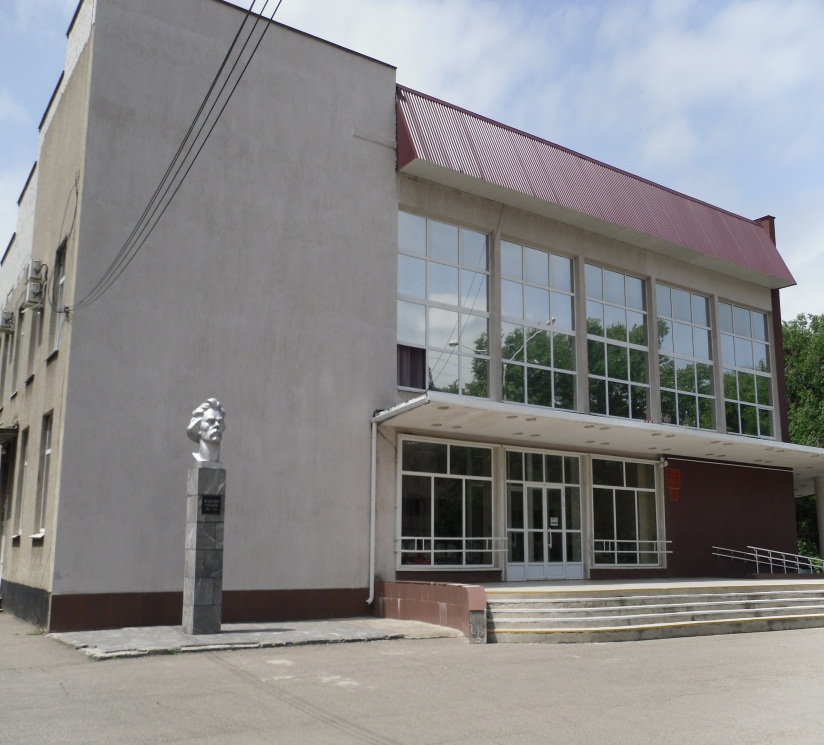 ДО
ПОСЛЕ
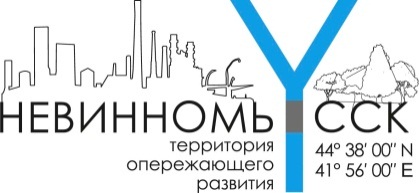 МБУК «ГДК им. Горького»
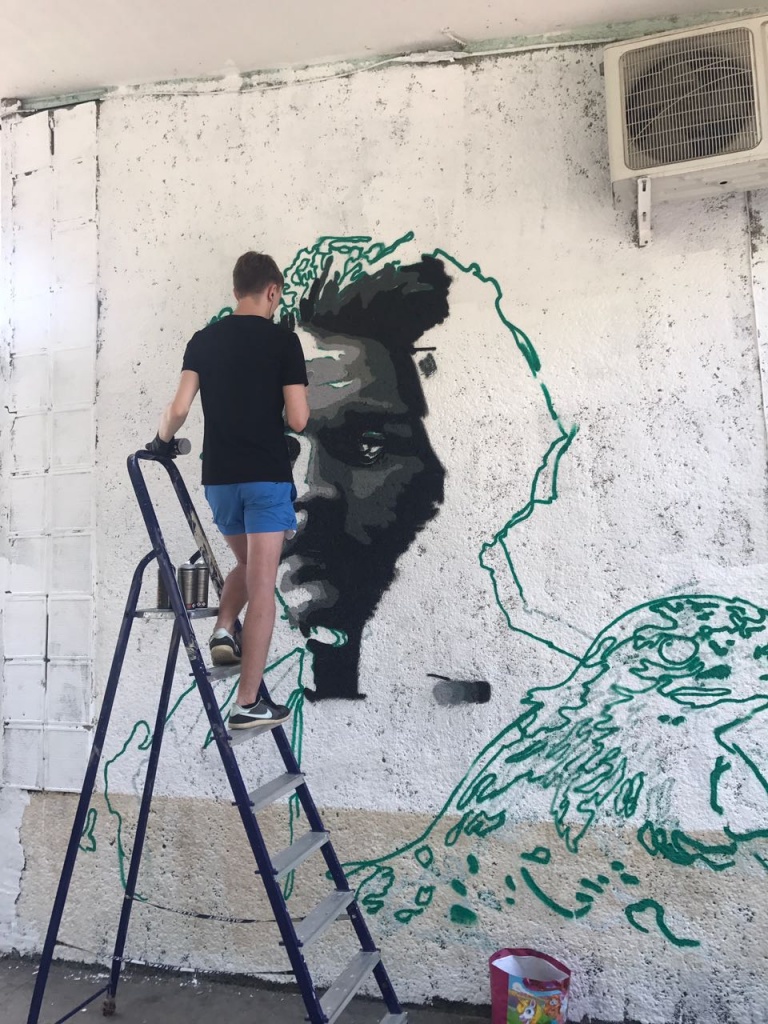 ДО
ПОСЛЕ
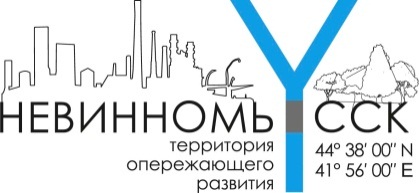 МБУК «ГДК им. Горького»
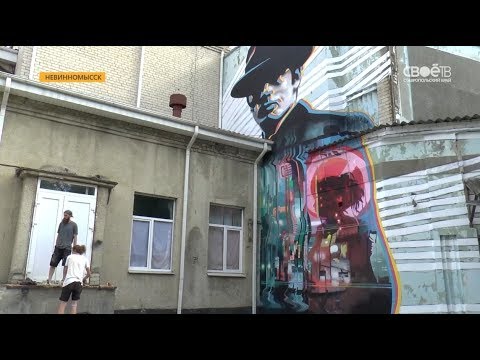 ДО
ПОСЛЕ
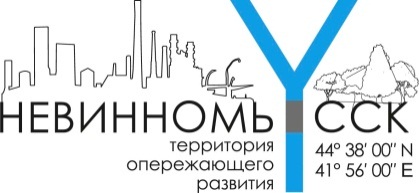 МБУК «ГДК им. Горького»
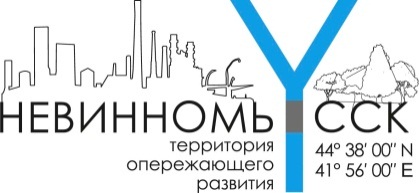 ГБУЗ СК «Городская детская больница»
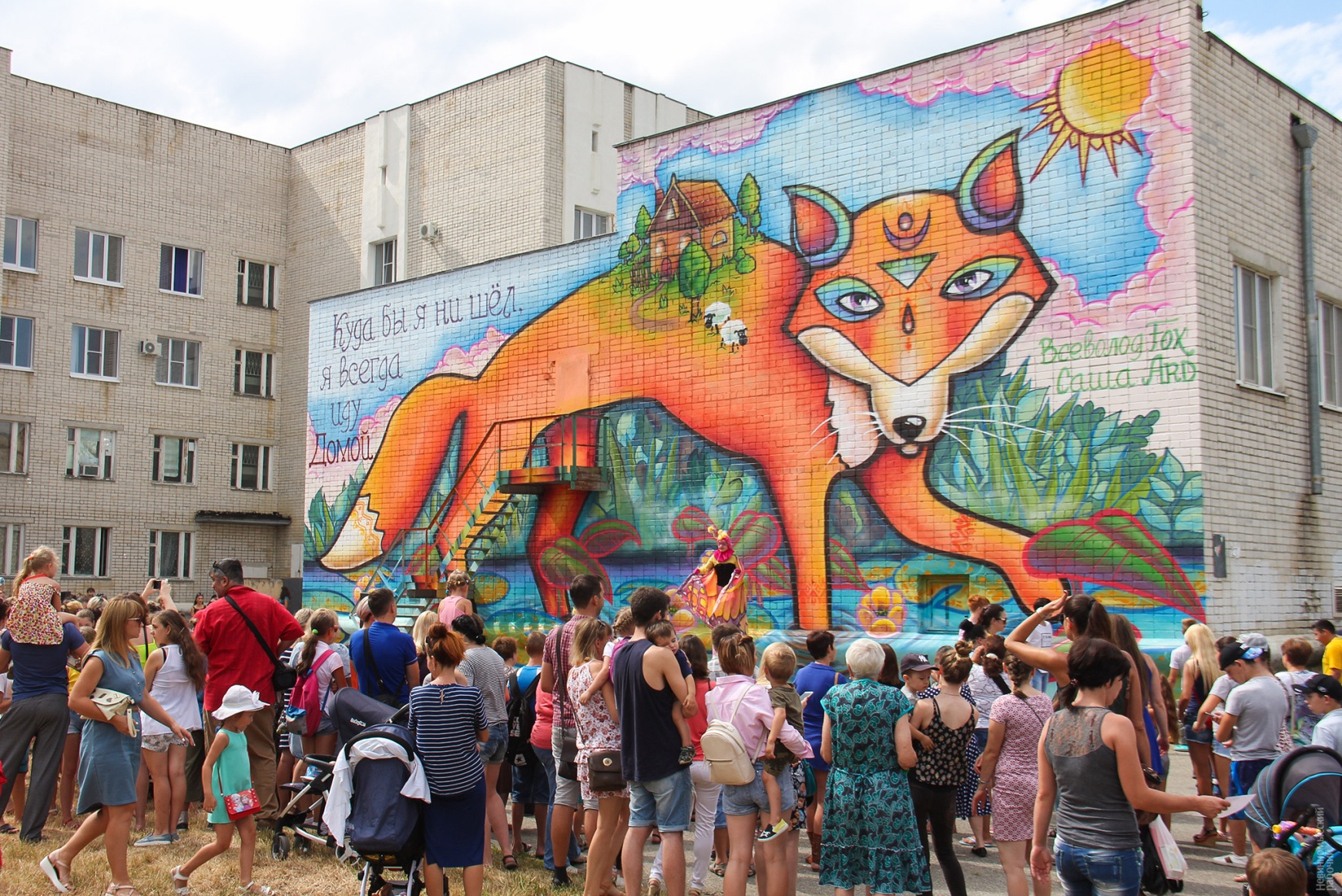 ДО
ПОСЛЕ
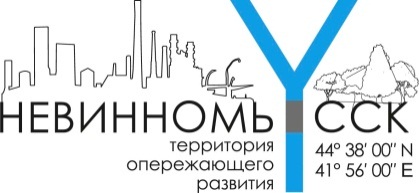 ГБУЗ СК «Городская детская больница»
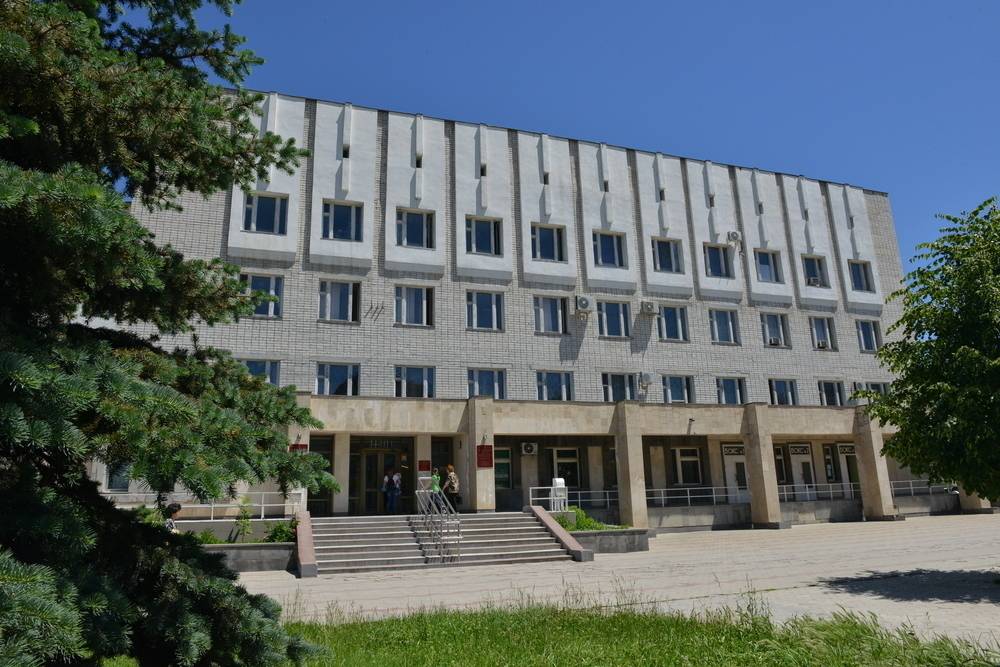 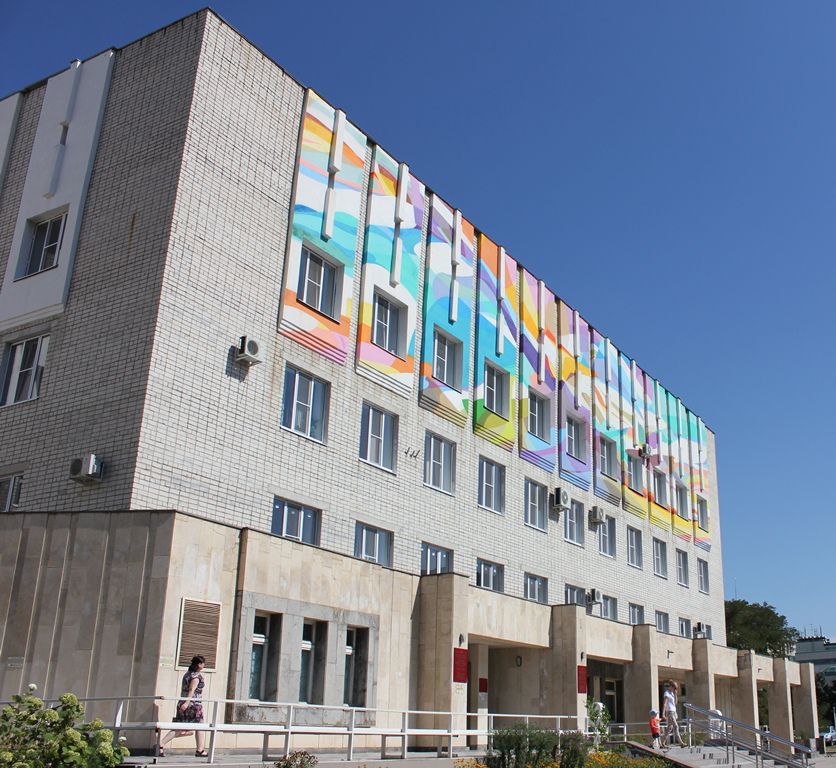 ДО
ПОСЛЕ
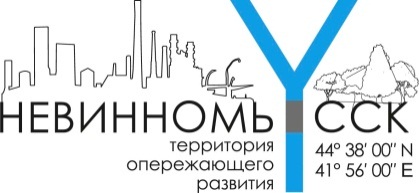 ГБУЗ СК «Городская детская больница»
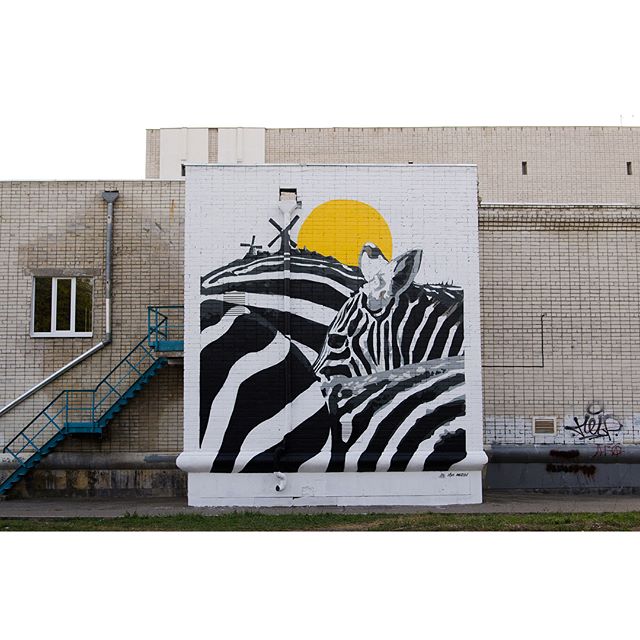 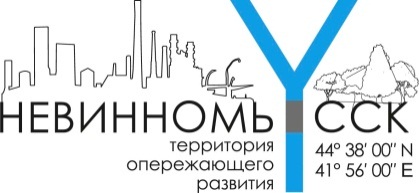 «Зеленый театр» парк культуры и отдыха Шерстяник
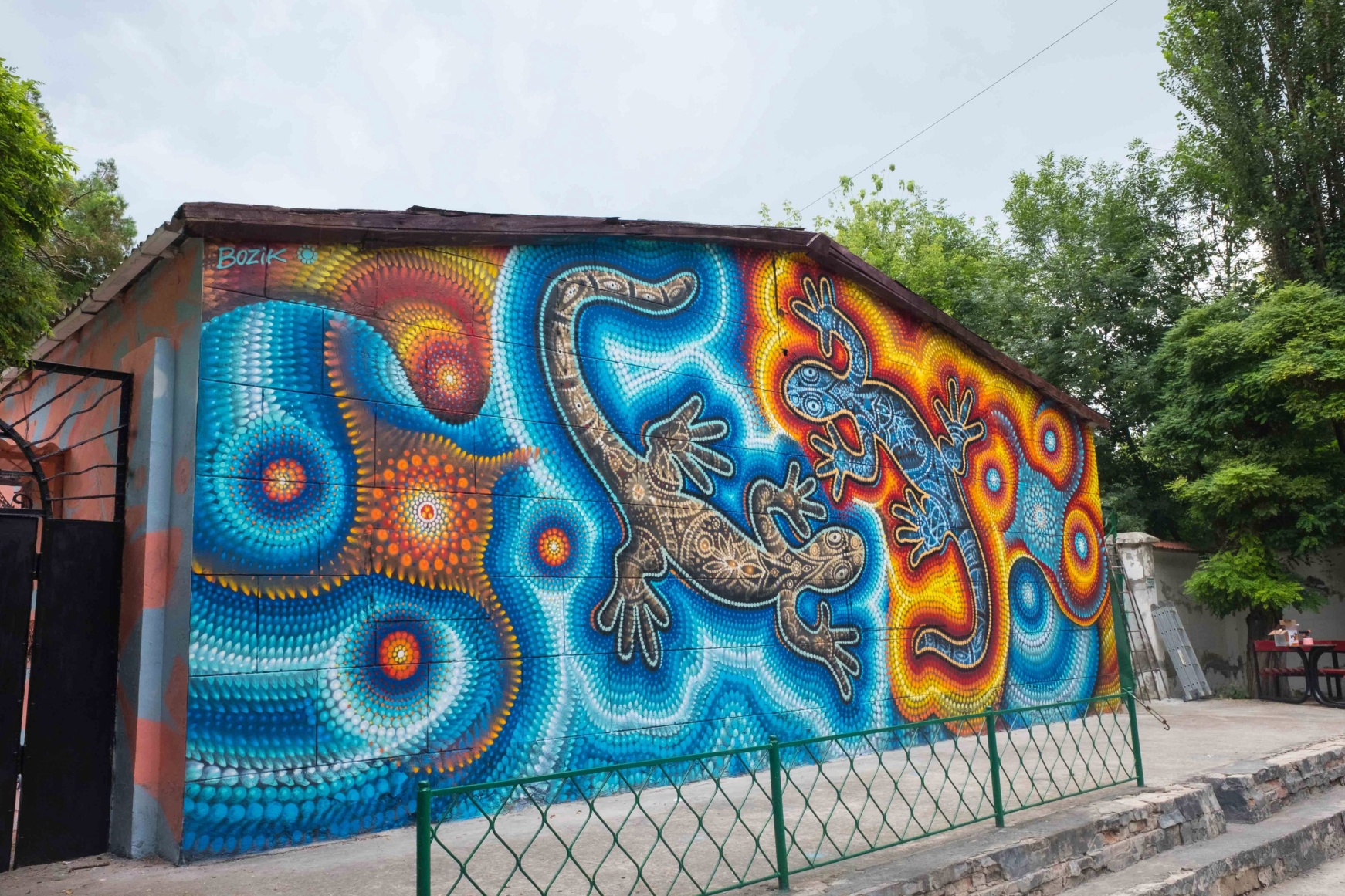 ПОСЛЕ
ДО
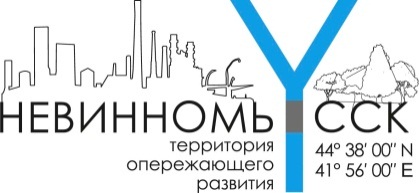 «Зеленый театр» парк культуры и отдыха Шерстяник
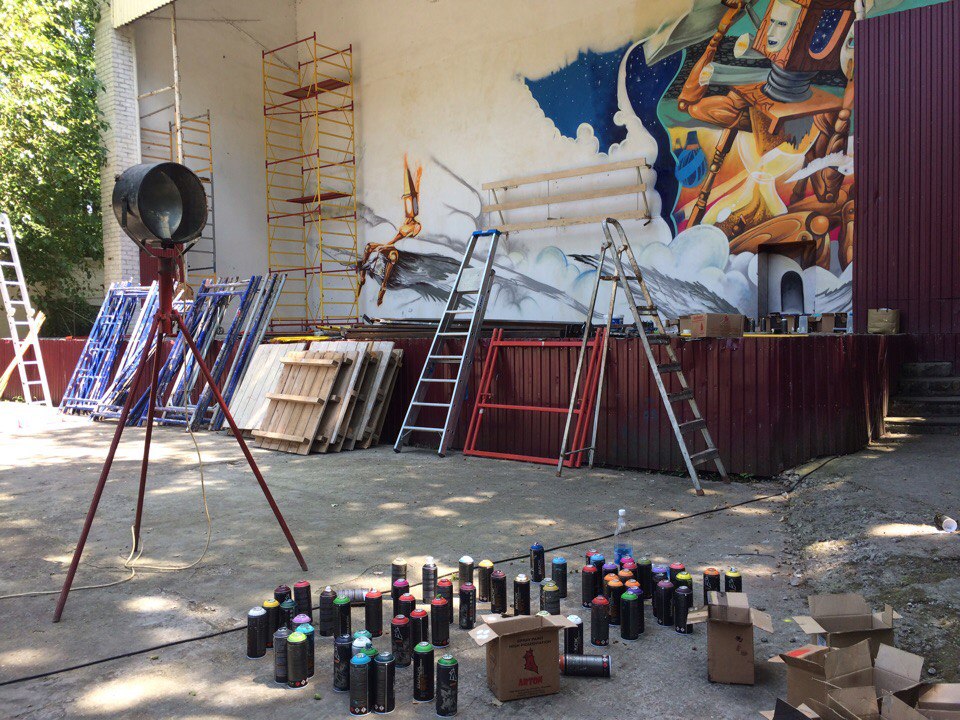 ПОСЛЕ
ДО
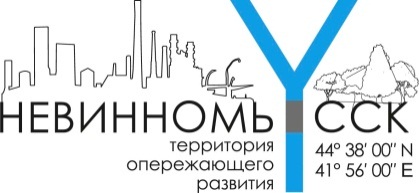 «Зеленый театр» парк культуры и отдыха Шерстяник
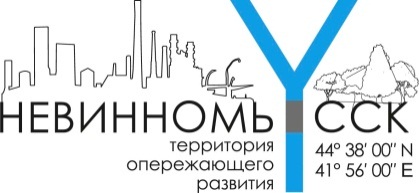 «Зеленый театр» парк культуры и отдыха Шерстяник
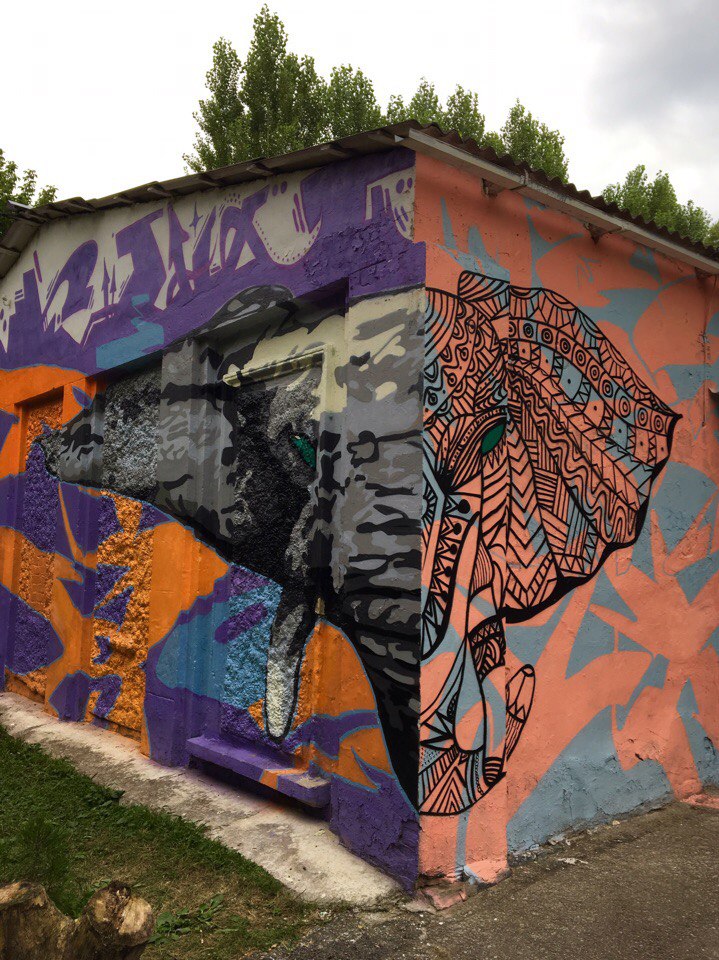 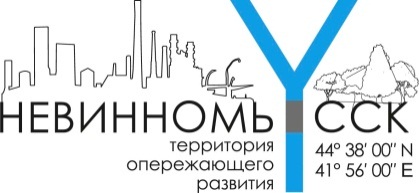 МБУ ДО ДЮСШ «Рекорд»
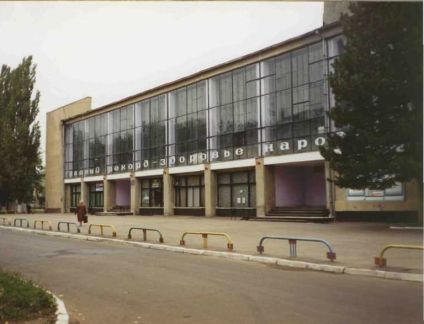 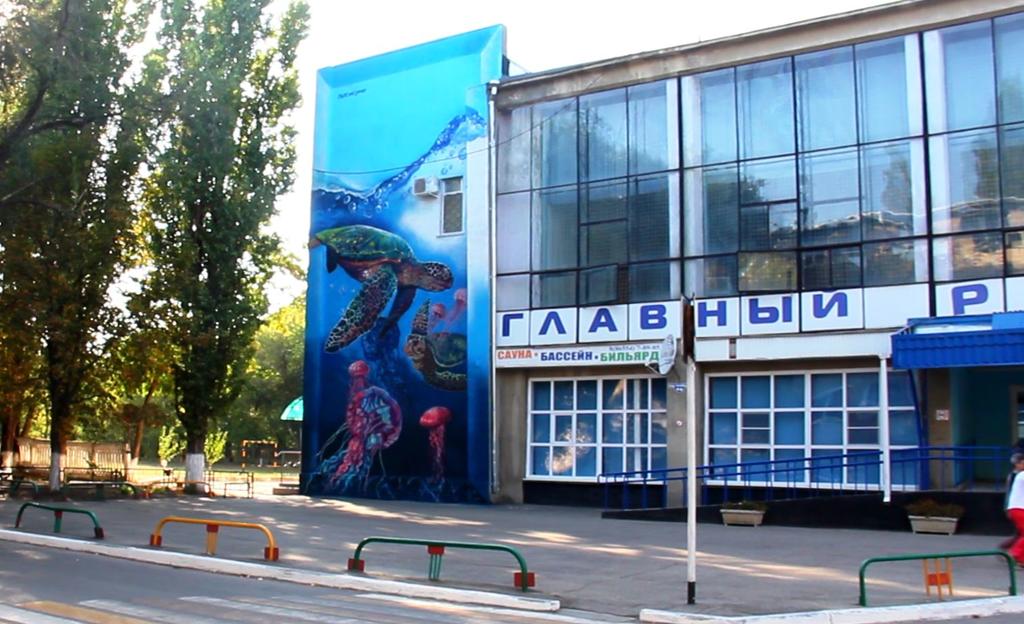 ПОСЛЕ
ДО
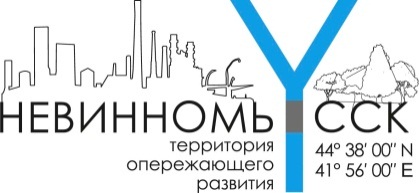 МБУ ДО ДЮСШ «Рекорд»
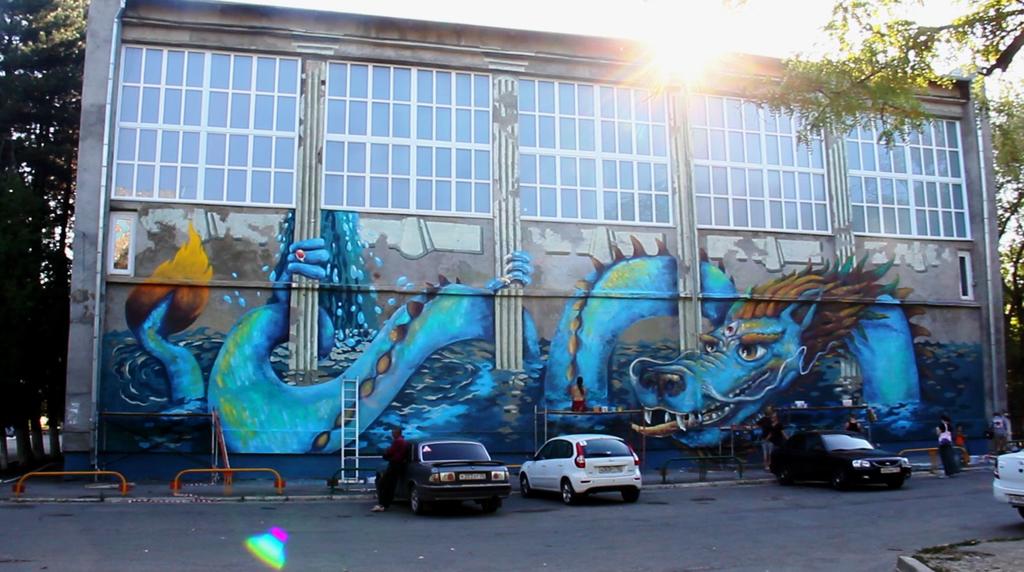 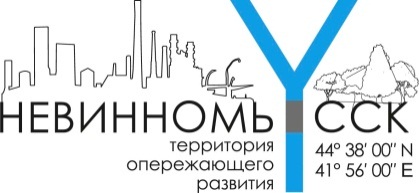 АО «ТЕПЛОСЕТЬ»
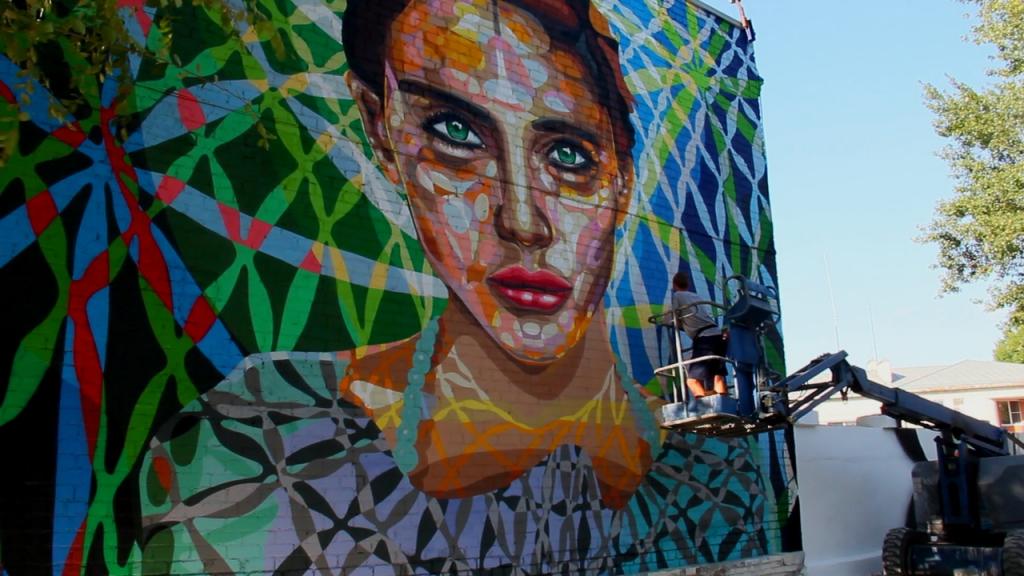 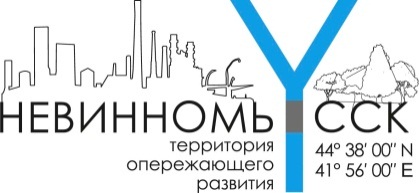 АО «ТЕПЛОСЕТЬ»
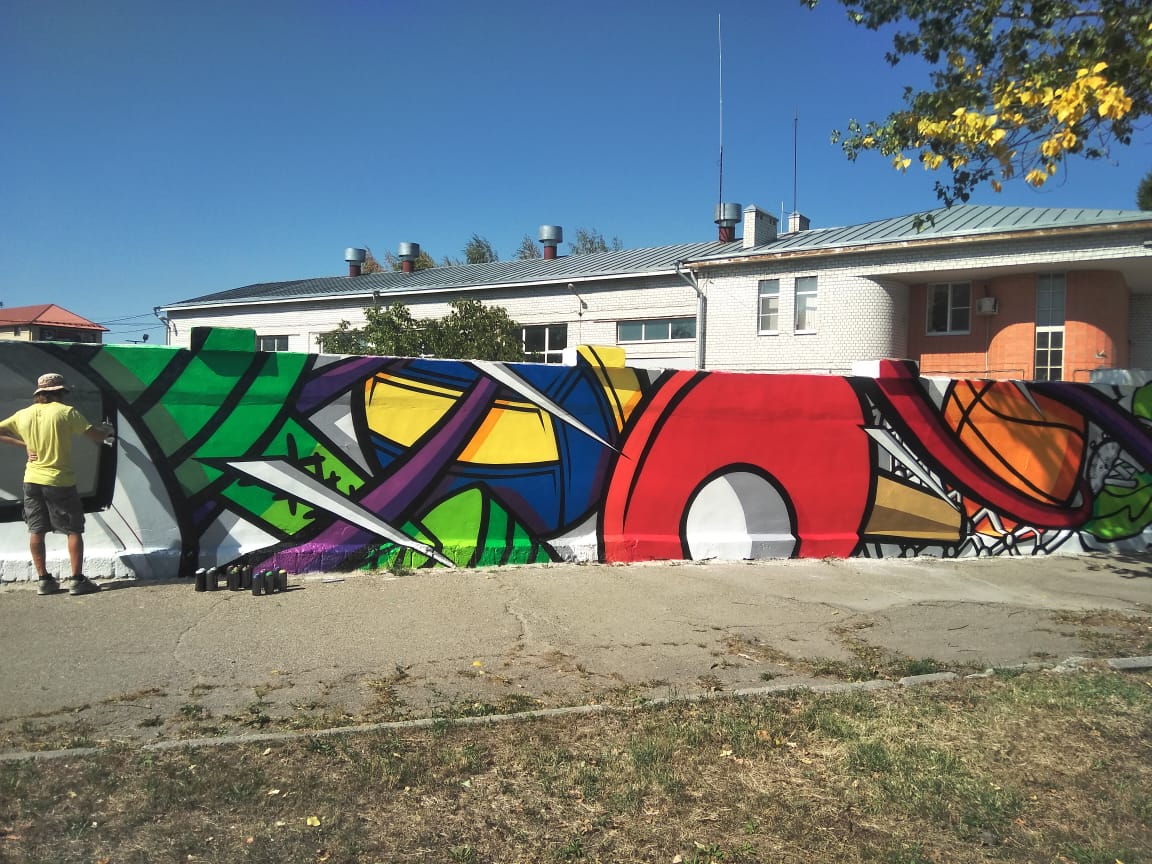 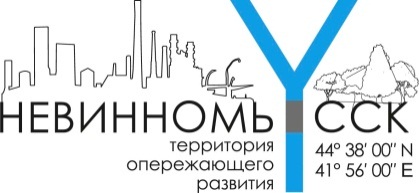 МБУ ДО «Детская школа искусств»
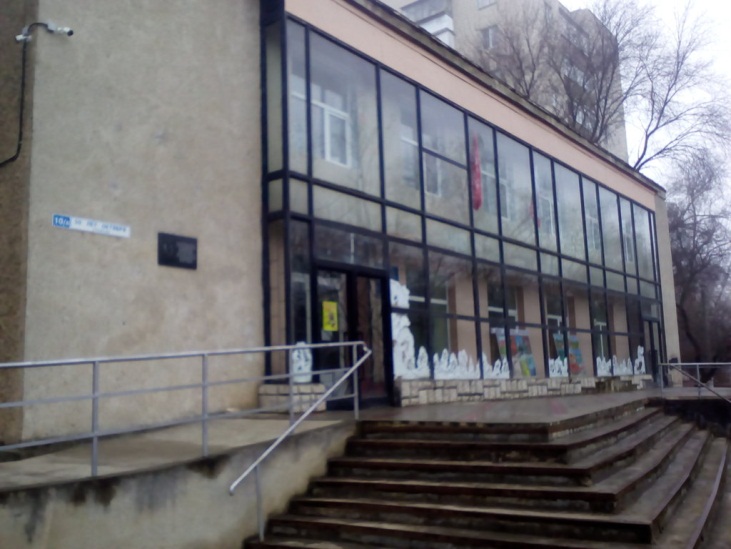 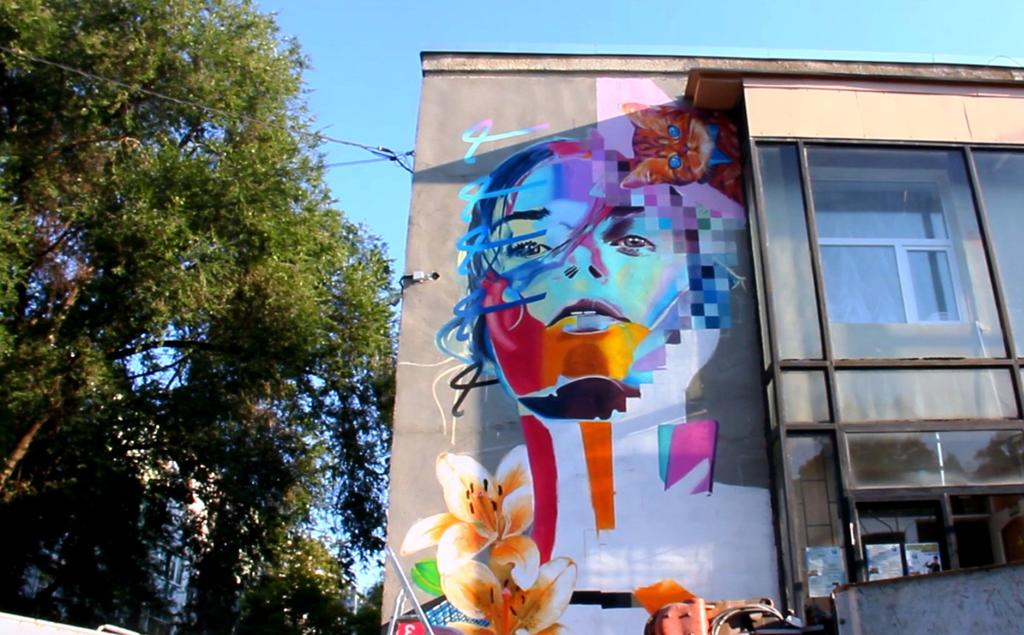 ПОСЛЕ
ДО
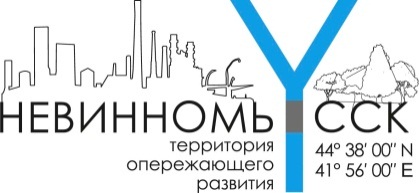 МБУ «Центральная городская библиотека»
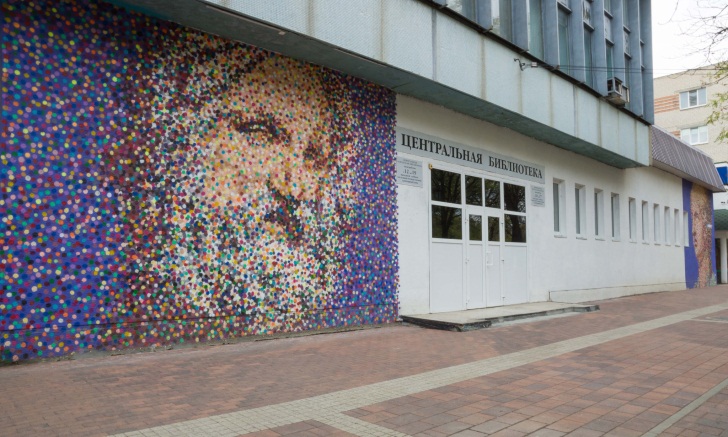 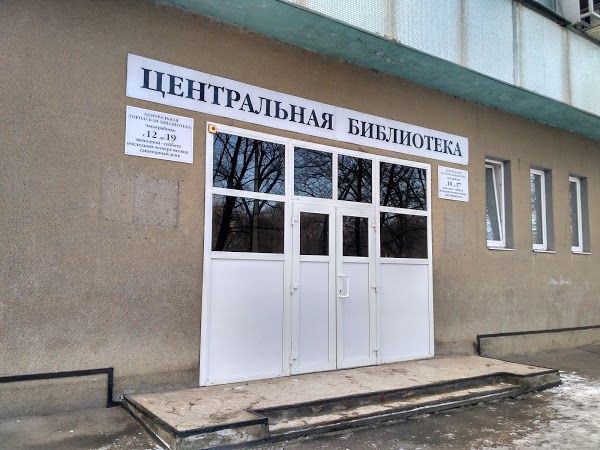 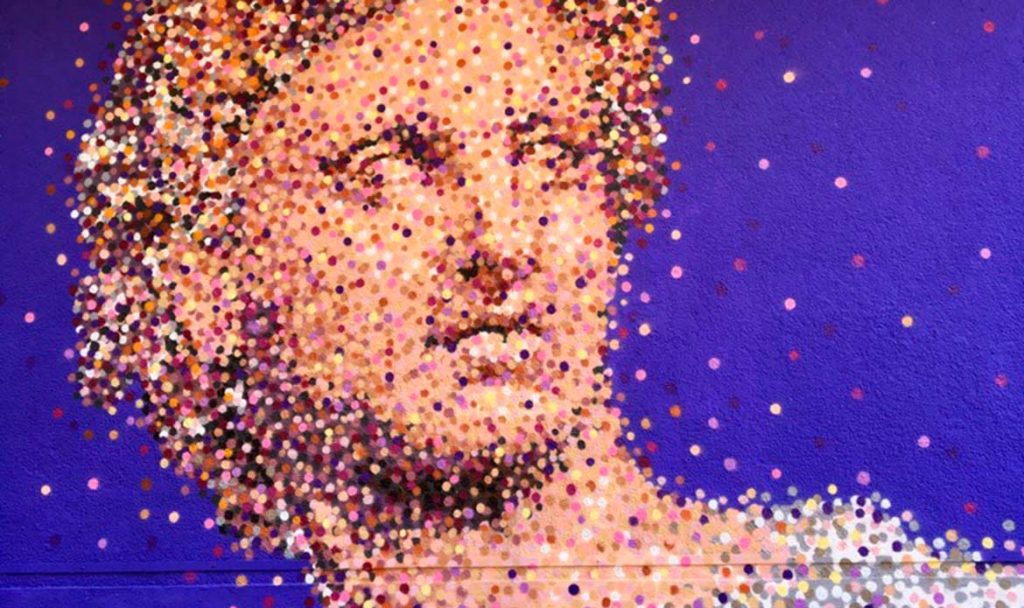 ПОСЛЕ
ДО
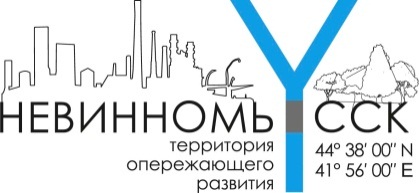 Работы скульпторов
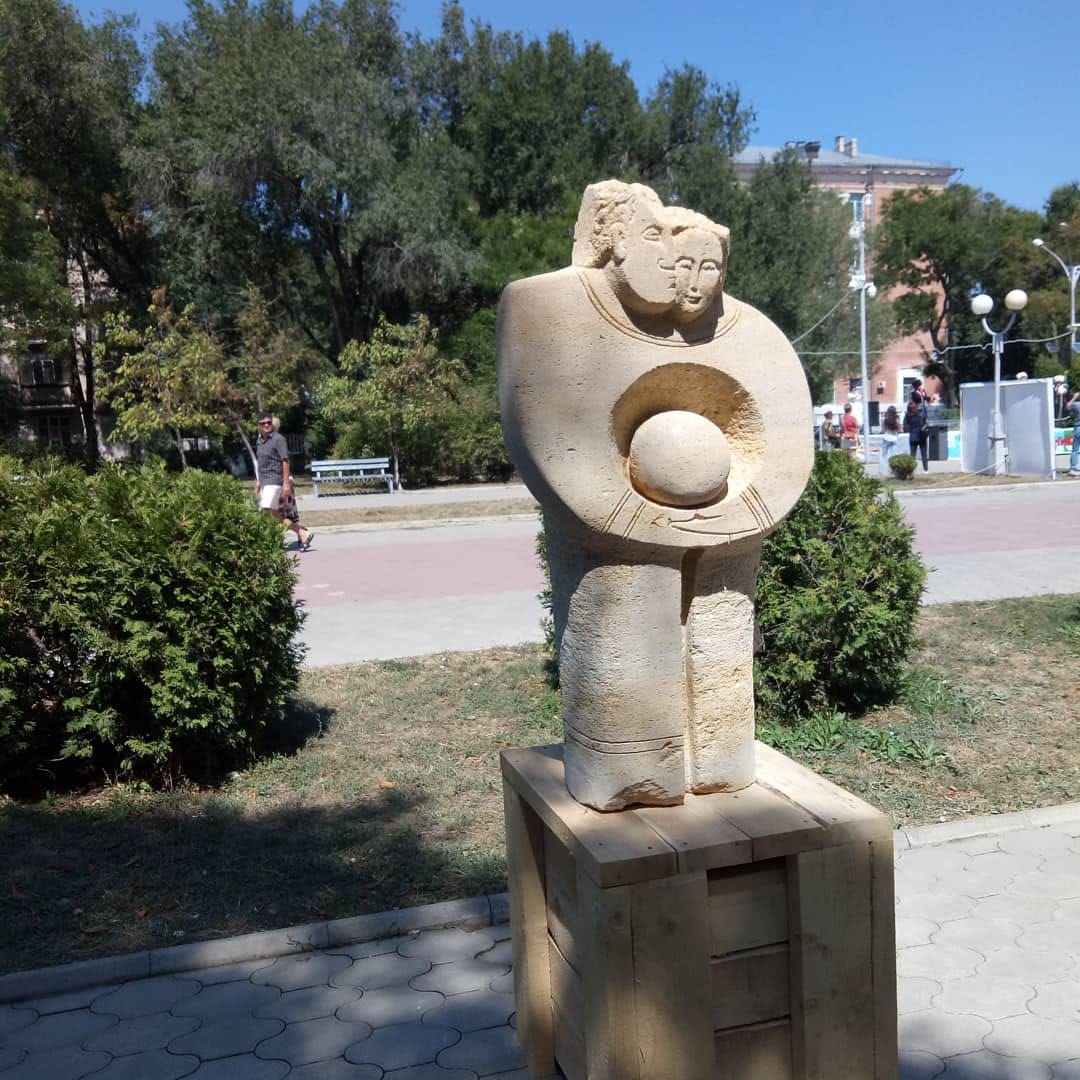 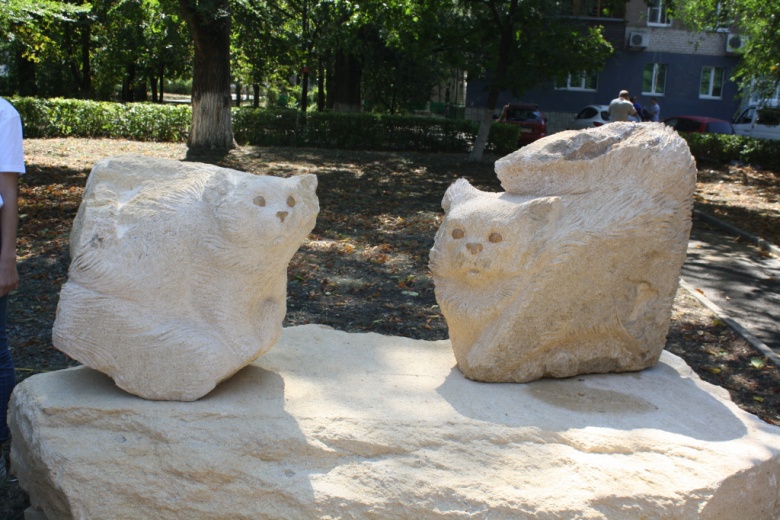 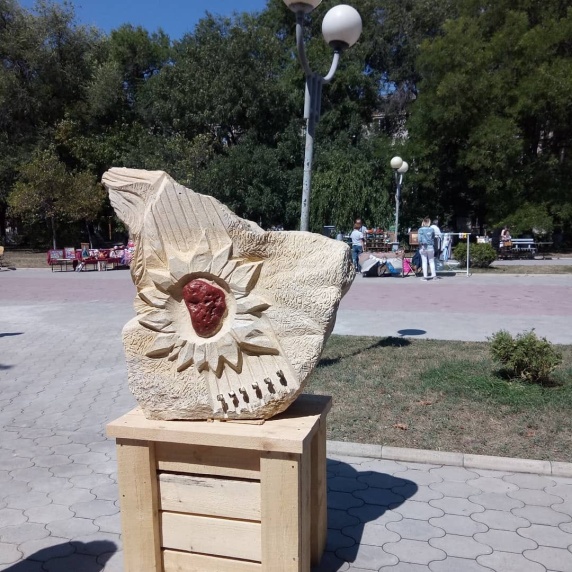 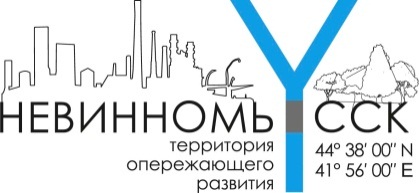